DCH FEE STATUS 
Some ideas for Level 1 Triggered Data Flow
&
A preliminary study on Cluster Counting Data Processing Algorithm

G. Felici
G. Felici
LNF-SuperB Workshop – September 2010
1
Outline
DCH TRIGGERED DATA FLOW
 Trigger & OL Specs (reminds)
 ADB main blocks & data frame (remind)
 The trigger burst case – 2 possible readout implementation
 A pushing-mode front-end readout architecture
 Cluster Counting Data Processing algorithm
 The preamplifier
 Noise filtering based on DSP correlation technique
 The correlation algorithm
 Example of the technique applied to acquired waveform
 Conclusions
G. Felici
LNF-SuperB Workshop – September 2010
2
Trigger & OL specs (remind)
Specs
System
Trigger rate (average): 150 kHz
 Trigger (fixed) latency : ≈ 4 (6 !?) μs
 Data OL BW : 16 OL @ 2 Gbits/sec
 ECS OL BW : 16 OL @ 2 Gbits/sec
 Trigger OL BW : 64 OL @ 1.2 Gbit/sec
 Trigger spacing (min) ≈ 60 ns (!?)
 Trigger burst : 3 events (?)

Detector
 Number of cells (guess): ≈ 9216  
 Chamber occupancy : 15% (Inner layers)
 Chamber gain : 5104 - 1105
 Sense wire parasitic (CD) ≈ 25 pF
G. Felici
LNF-SuperB Workshop – September 2010
3
ADB main blocks & data frame (remind)
L1
Single Channel ROIB Digitizer (ADB)
3 Events RO Buffer
Trigger Latency Time + n samples
28 MHz sampling rate
1
0
3
2
1
LPF
FADC
n
?
DISCR
TDC
32 samples (≈ 1.14 μs) allow DC full signal development and includes distribution time jitter
SAMPLING
Trigger
7 MHz
Digitized Data Frame Example
ADC
#
31
ADC
#
30
ADC
#
29
ADC
#
28
ADC
#
27
ADC
#
26
ADC
#
25
ADC
#
24
ADC
#
23
ADC
#
22
ADC
#
21
ADC
#
20
ADC
#
19
ADC
#
18
ADC
#
17
ADC
#
16
ADC
#
15
ADC
#
14
ADC
#
13
ADC
#
12
ADC
#
11
TDC
#
2
ADC
#
9
ADC
#
8
ADC
#
7
TDC
#
1
ADC
#
5
ADC
#
4
ADC
#
3
ADC
#
2
ADC
#
1
ADC
#
0
Position inside the frame  coarse time measurement (5 bits)
Content  fine time measurement (6 bits)
G. Felici
LNF-SuperB Workshop – September 2010
4
The trigger burst case
Data transfer optimization
Trigger 1
Ch n
32 samples
Trigger 2
Ch n+i
32 samples
Trigger 3
Ch n+i
32 samples
FEE  data transfer optimization : download the 3 events as a single “big” event  
 Pro : Front-End data transfer optimization
 Cons : 
 events are overlapped in the same data frame (further elaboration required to split single events)
  data frames do not have the same lengths (L1 trigger occurrences)
Event management optimization
Trigger 1
Ch n
32 samples
Trigger 2
Ch n+i
32 samples
Trigger 3
Ch n+i
32 samples
Single event data transfer : readout each event separately
 Pro :
 Front-End events have the same size
 FEX can be applied while reading the event
 Readout procedure provides event de-randomization
 Cons : 
 Partial (previous) L1 event  re-reading
G. Felici
LNF-SuperB Workshop – September 2010
5
A pushing-mode FE readout architecture
Trigger Latency Time + n samples (Dual-port memory)
32 word block data readout
RO buffer
n
2
1
0
Ev3
Ev2
Ev1
DATA RO SM
(FEX)
Pushing mode
Concentrator board
Sampled data
(counter value @ L1) - Latency
Read ADDR
ADDR
Sampling clock
COUNTER (0 – n)
ADDR
FiFO Empty
L1 FIFO
FiFO Read
L1 (synchronized by sampling clock)
Data (counter value @ L1)
NB : minimum trigger spacing > sampling period  (≈ 36 ns)
A simulation of the readout architecture will be carried out in the next weeks
G. Felici
LNF-SuperB Workshop – September 2010
6
A preliminary study on Cluster Counting Data Processing Algorithm
G. Felici
LNF-SuperB Workshop – September 2010
7
Preamplifier
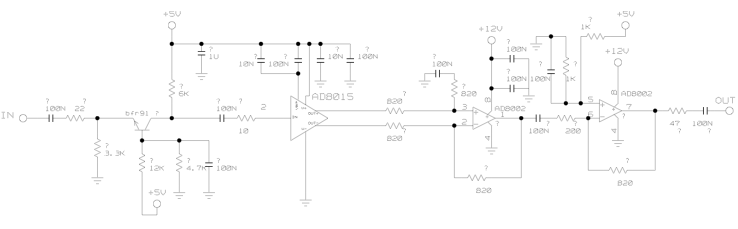 Reduce 8015 CIN sensitivity
≈ 250 MHz BW
Gain ≈ 5 mV/fC
Noise ≈ 1900 erms @ CIN = 3pF
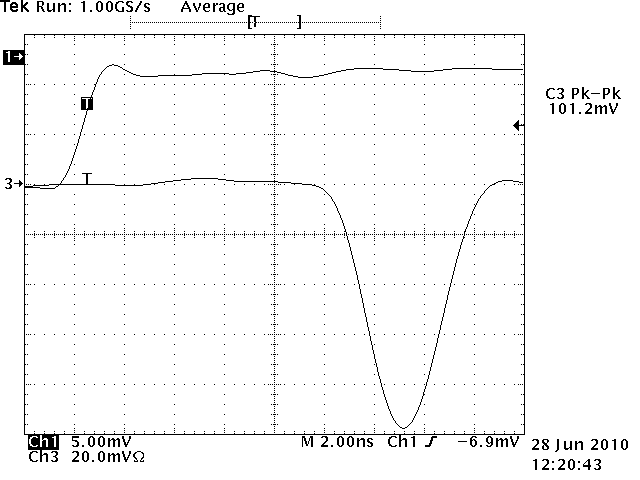 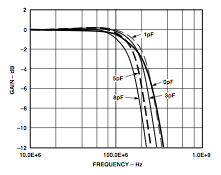 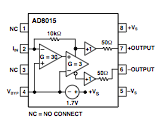 CINJ = 1.8 pF
G. Felici
LNF-SuperB Workshop – September 2010
8
Cluster Counting – noise filtering
Sampled signal
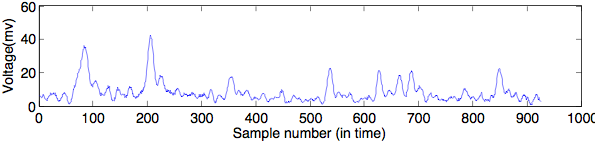 noise filtering using an algorithm with low area consumption in a FPGA
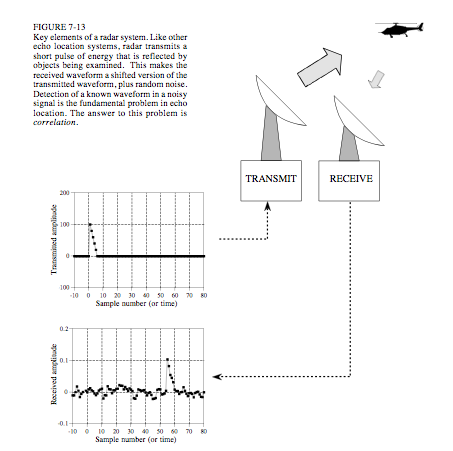 We are trying to use a DSP technique based on the correlation concept to determine if a target signal (a signal with a shape close to a well separated cluster) is present inside another signal (the digitized signal). This technique is generally used in radar systems where the received signal consist of a shifted and scaled version of the transmitted pulse and overlapped random noise (interference, thermal noise etc)
G. Felici
LNF-SuperB Workshop – September 2010
9
Cluster Counting – The correlation machine
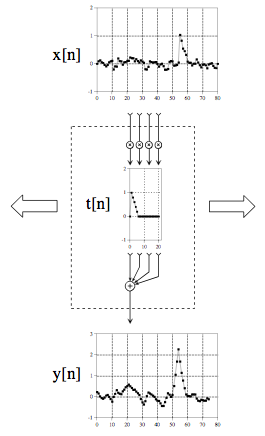 Correlation is the optimal technique for detecting a known waveform in random noise (matched filtering technique)
Received signal
Target signal
x[n]*t[-n] = y[n]
The value of the cross-correlation is maximized when the target signal is aligned with the same features in the received signal
Cross-correlated signal
G. Felici
LNF-SuperB Workshop – September 2010
10
Cluster Counting – An example
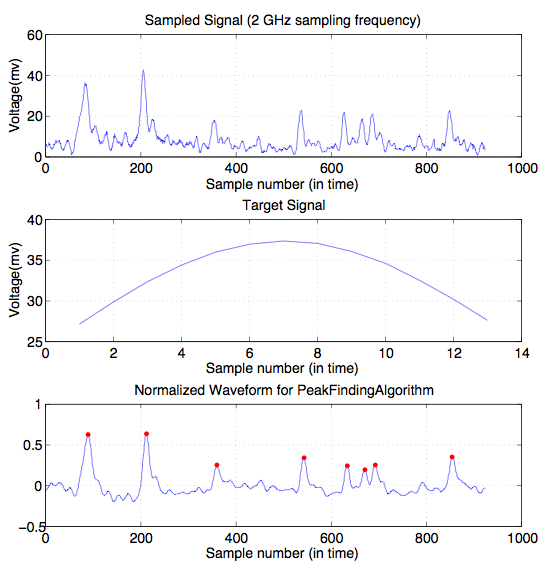 The Peak Finding algorithm is under study
G. Felici
LNF-SuperB Workshop – September 2010
11
Conclusions
A (very preliminary) front-end data readout architecture capable to manage short dead-time  (less than 100 ns) has been  presented.  We plan to validate the architecture by means of (VHDL) simulations in the next weeks

 Some work has been done to verify the possibility of using Cluster Counting for dE/dx measurements. A setup made of a short tube (≈ 40 cm), a fast preamplifier/digitizer has been built. 
 A very preliminary  algorithm based on a matched filtering and peak finding procedure to count single ionization events has been implemented. First results look encouraging.
G. Felici
LNF-SuperB Workshop – September 2010
12